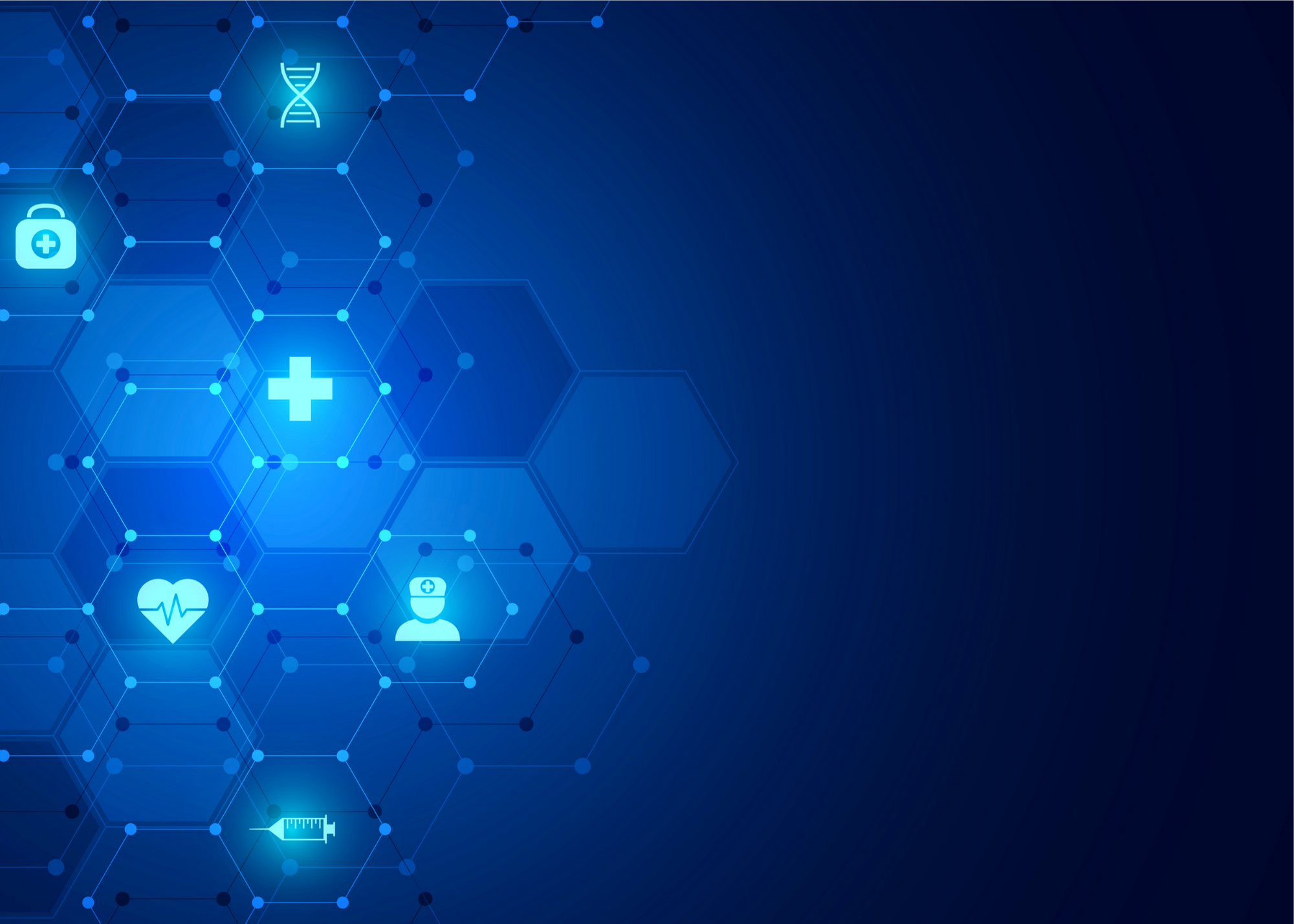 Newly Diagnosed? 
What Now?
Chip Wilmot, MD, PhD
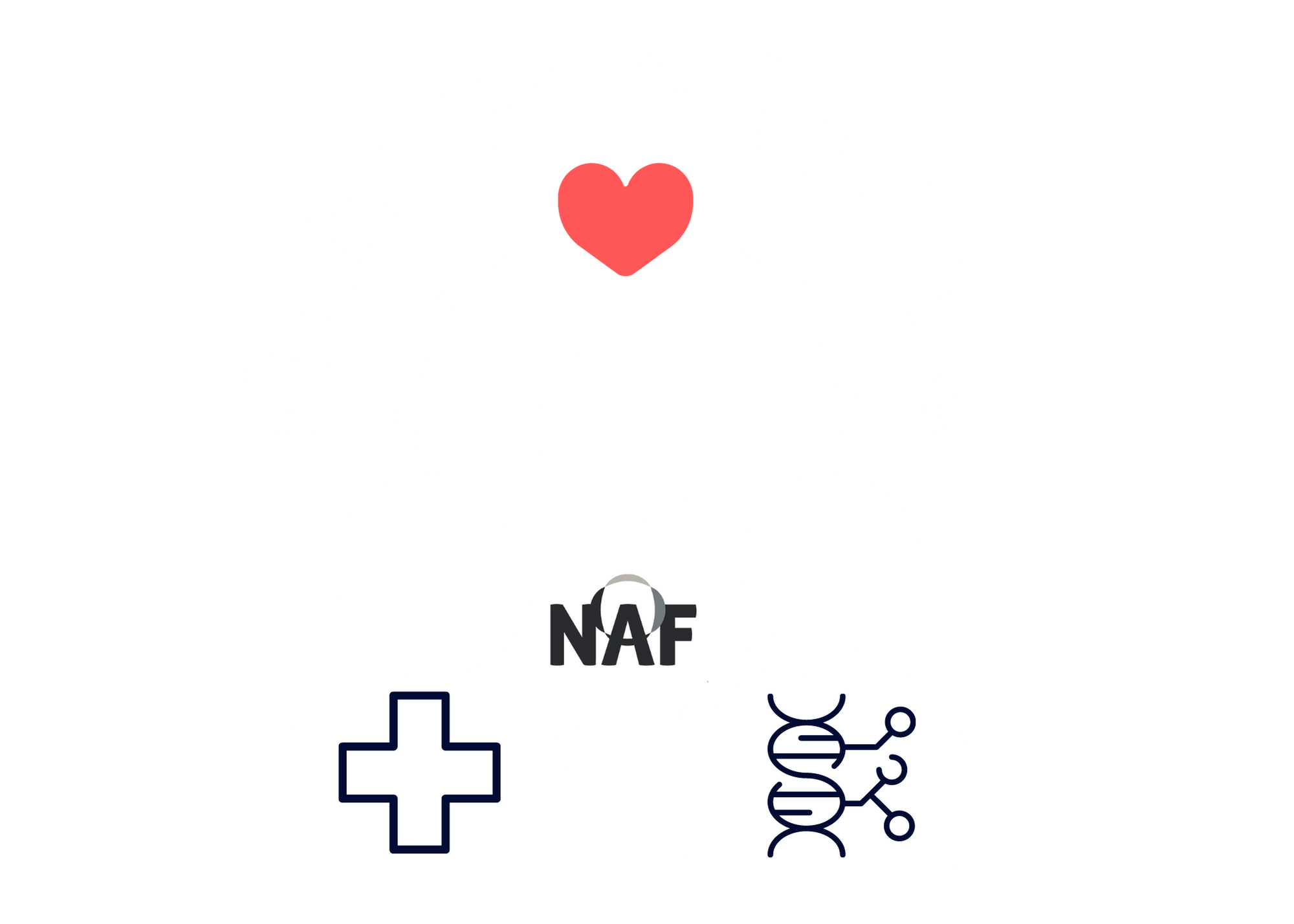 A Virtual Event
March 17-19, 2022
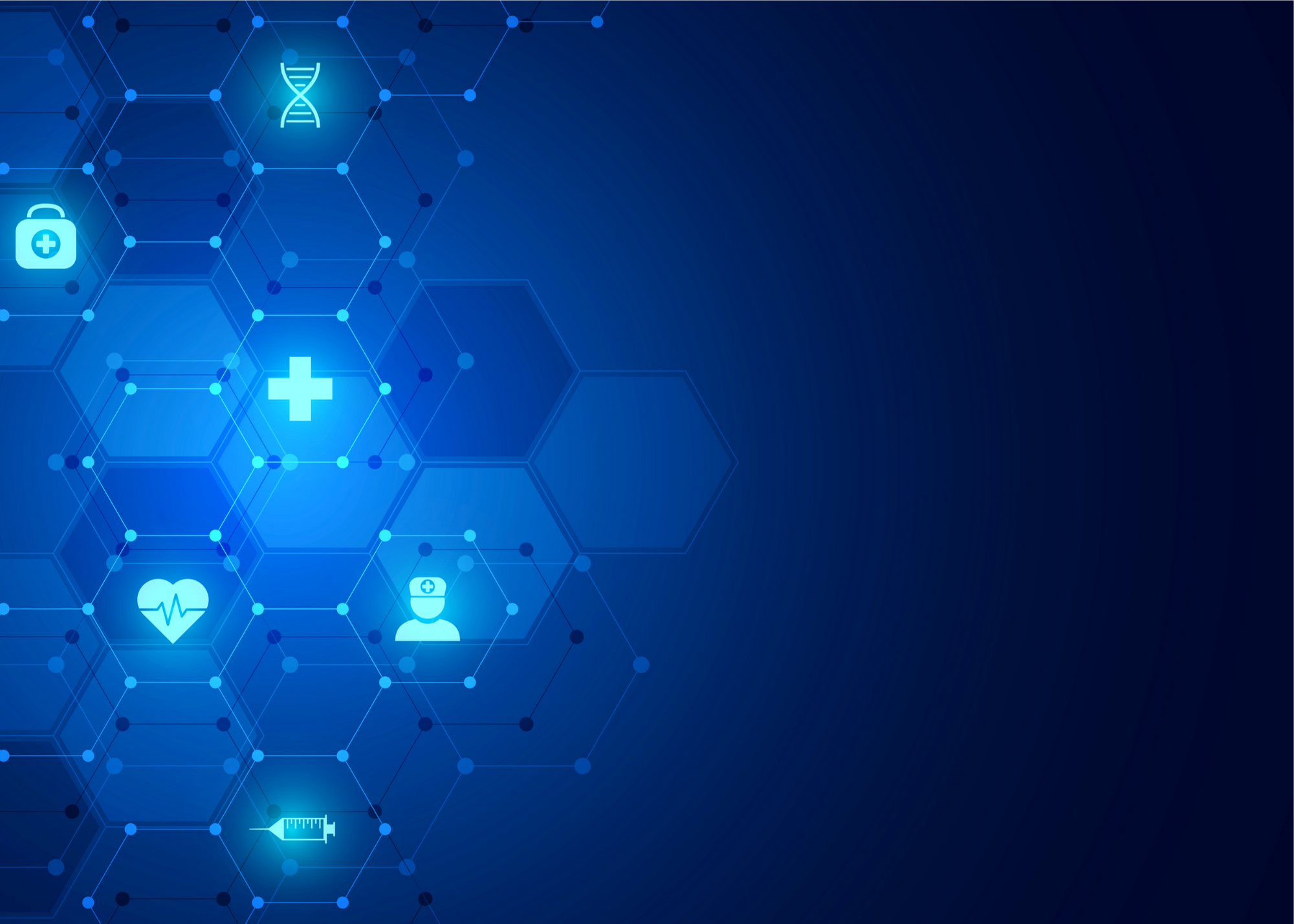 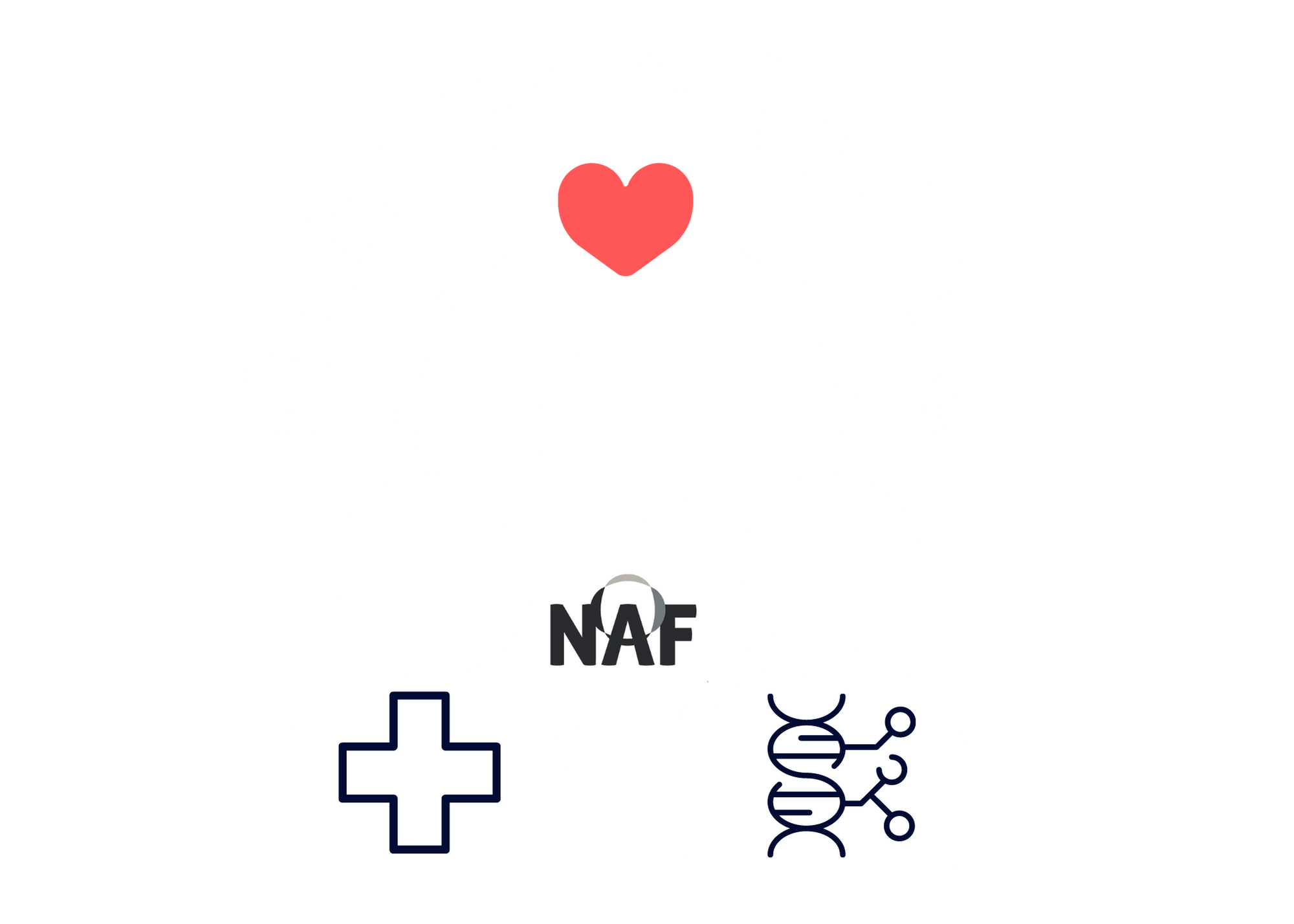 DISCLAIMER
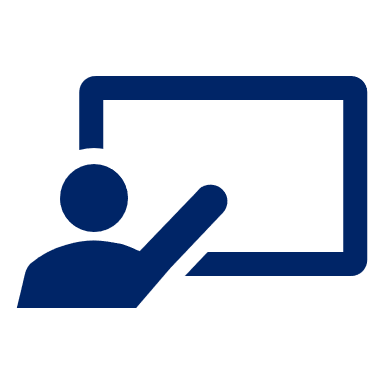 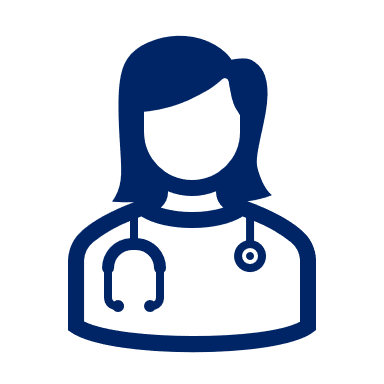 2022 AAC
A Virtual Event
March 17-19
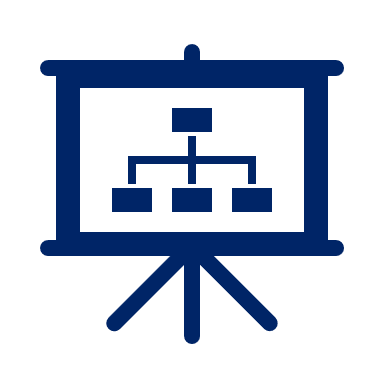 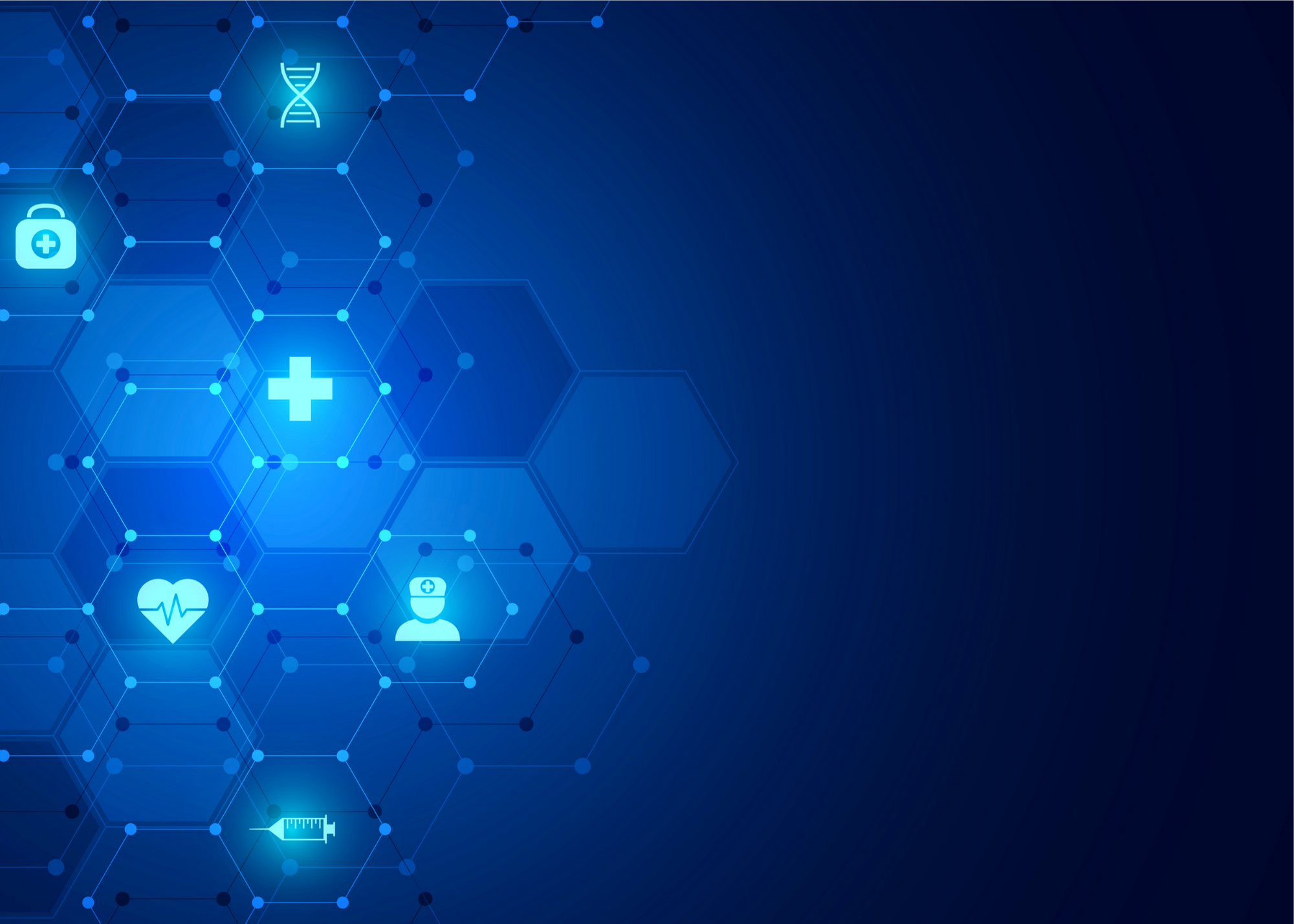 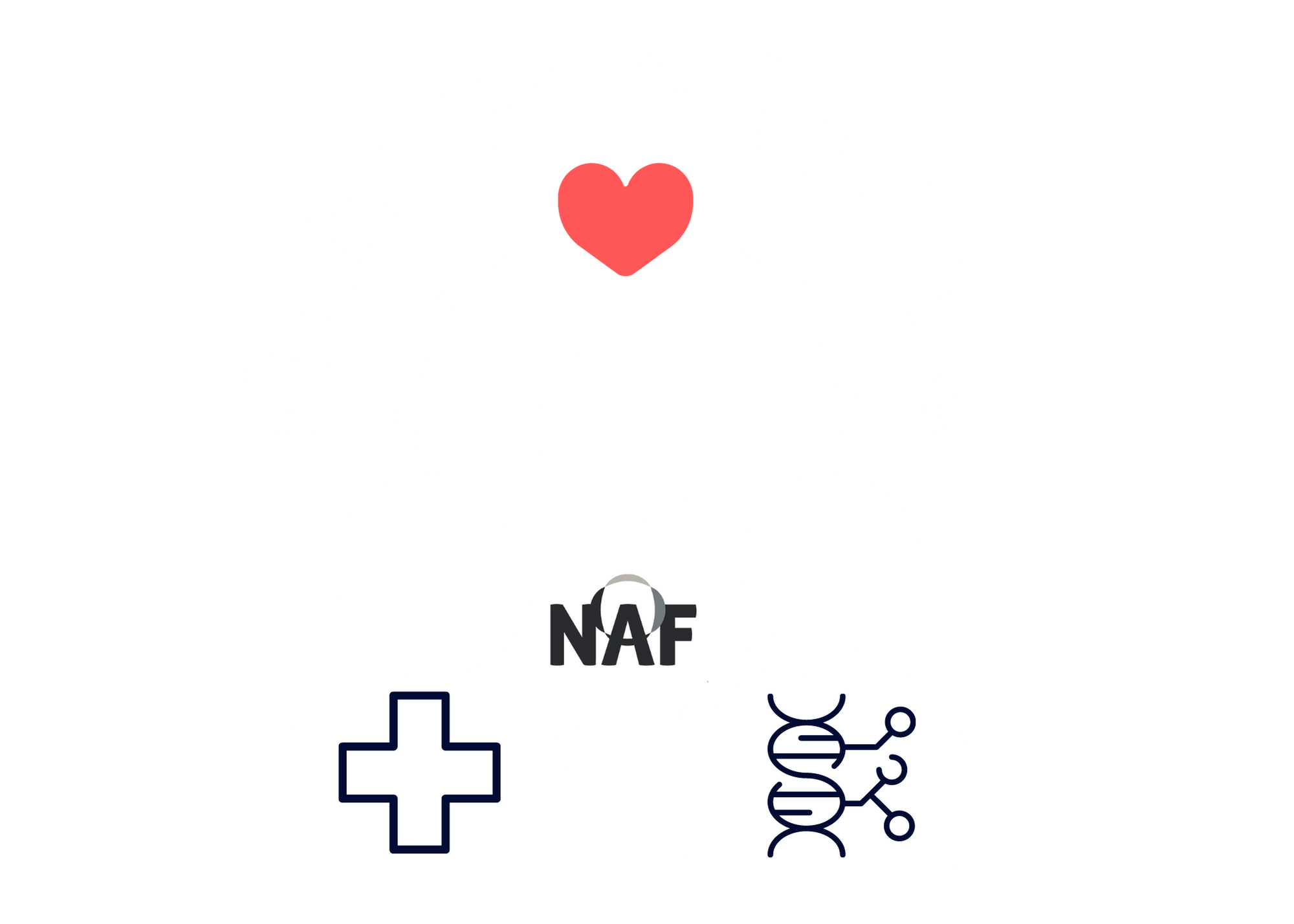 PRESENTER DISCLOSURES
Chip Wilmot, MD, PhD

The following personal financial relationships with commercial interests' relevant to this presentation existed during the past 12 months:

No relationships to disclose or list
2022 AAC
A Virtual Event
March 17-19
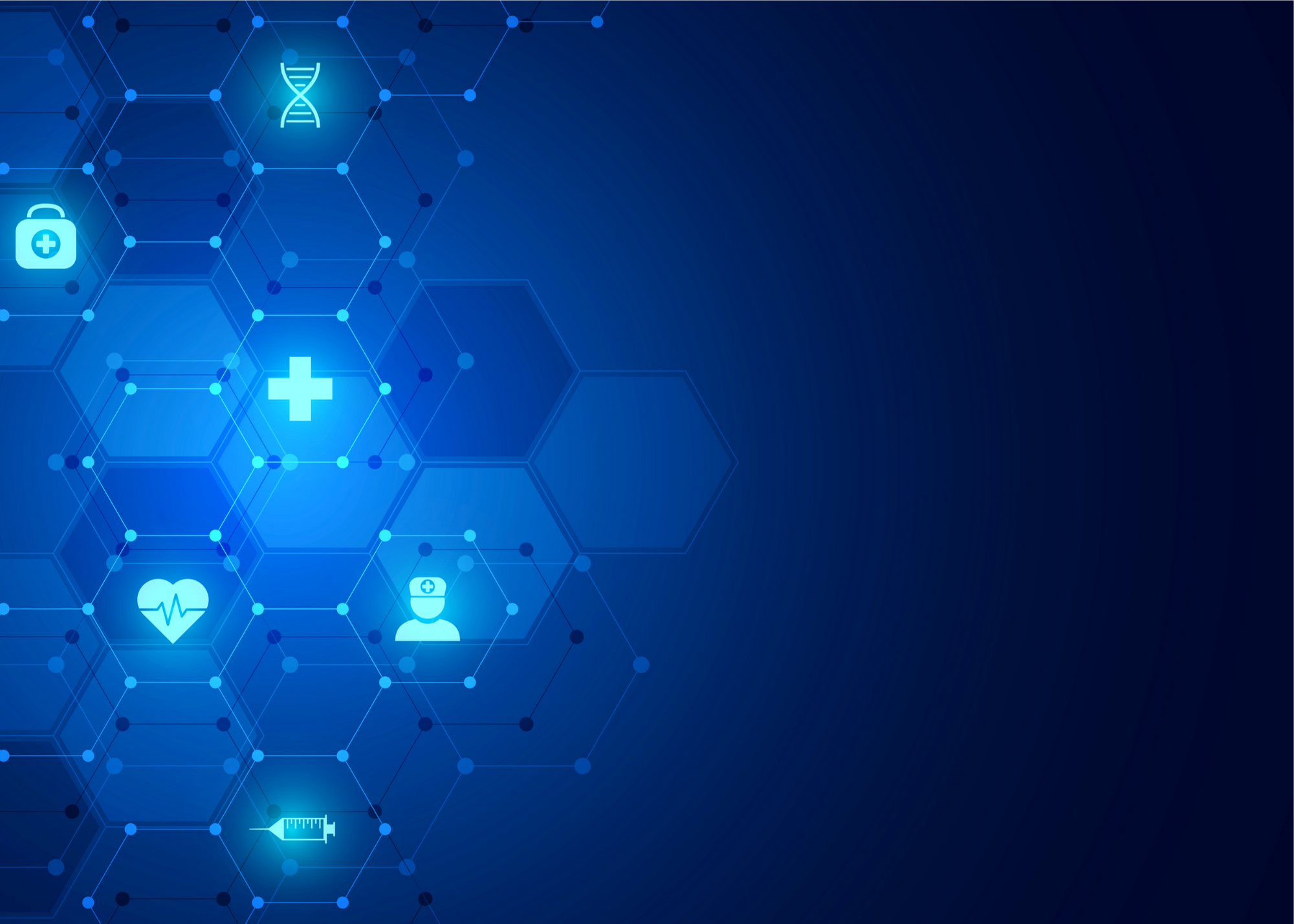 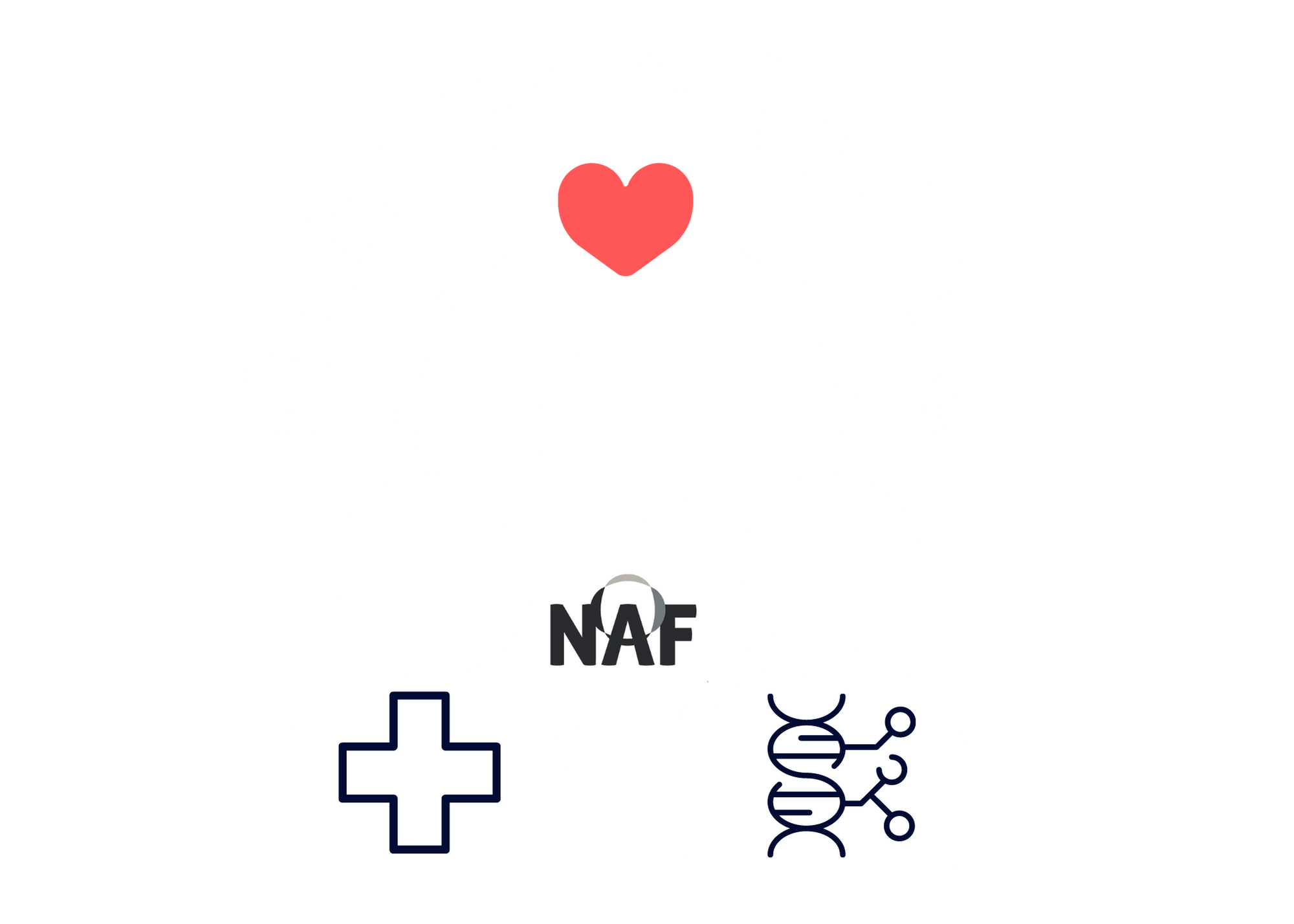 Newly Diagnosed
Newly Diagnosed with What?

Ataxia (Cerebellar Ataxia, Cerebellar Degeneration, Cerebellar Atrophy)

Idiopathic Late Onset Cerebellar Ataxia

Spinocerebellar Ataxia

Friedreich ataxia, SCA-12, Machado-Joseph disease
2022 AAC
A Virtual Event
March 17-19
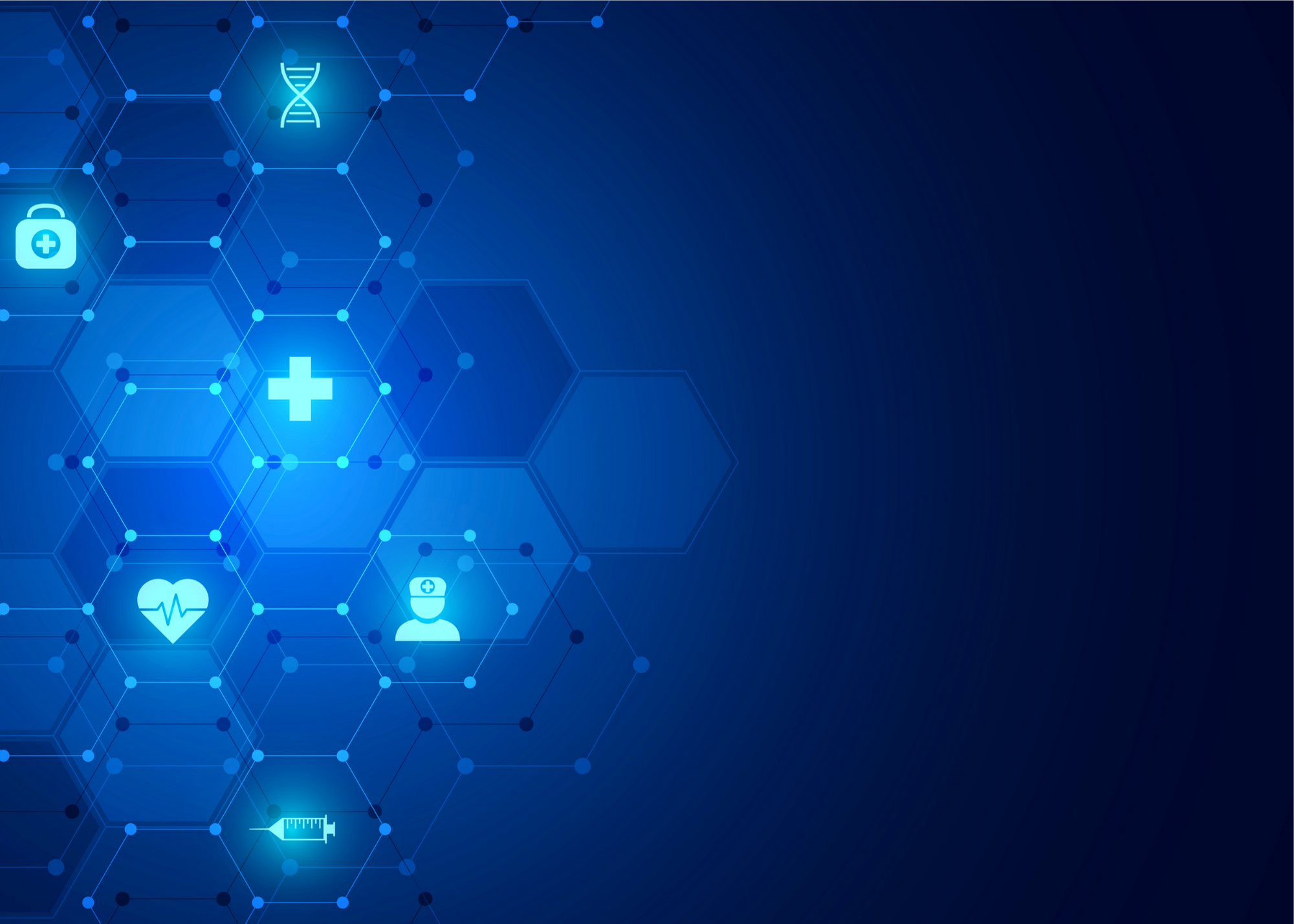 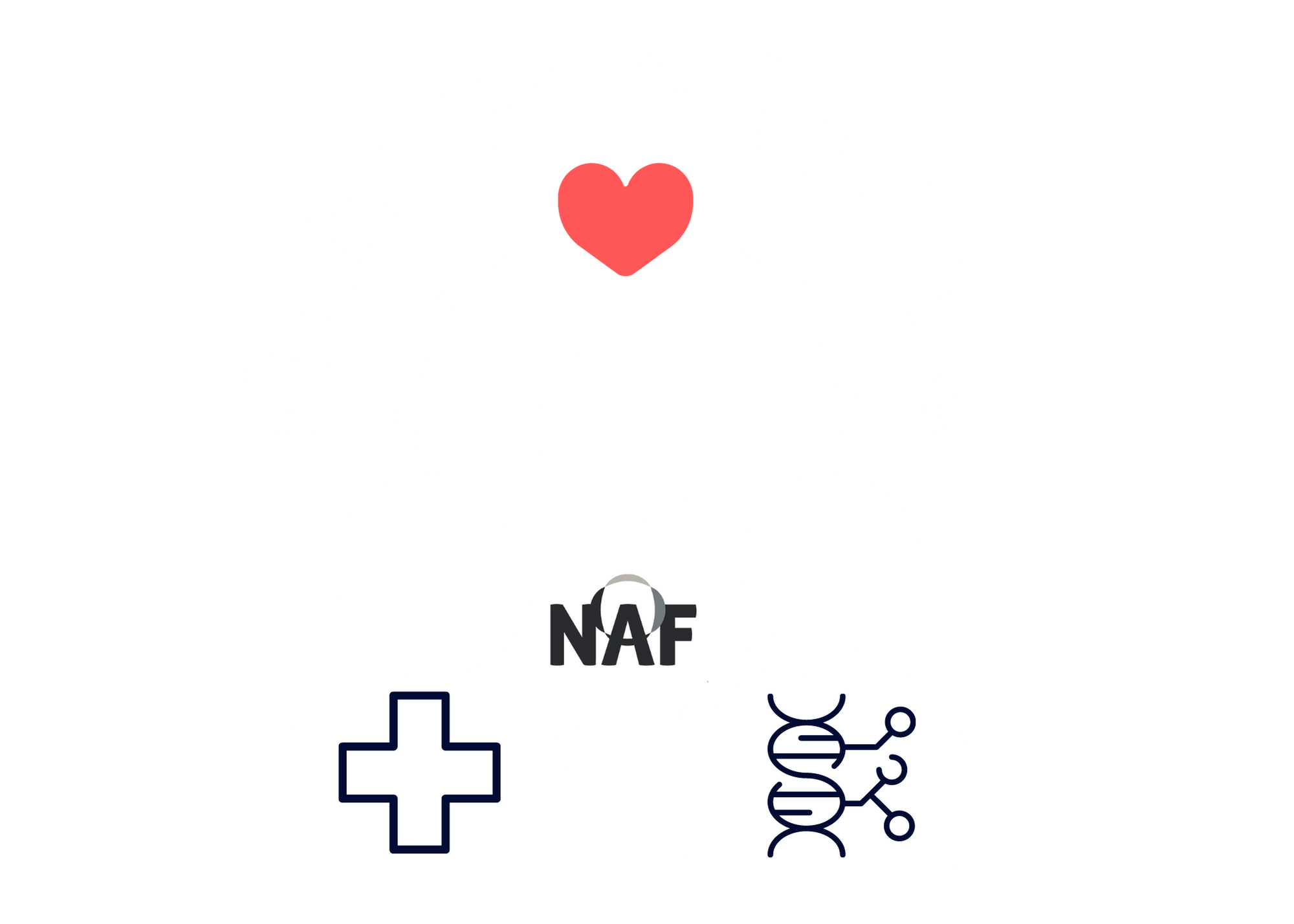 Newly Diagnosed
Newly Diagnosed with What?

Ataxia (Cerebellar Ataxia, Cerebellar Degeneration, Cerebellar Atrophy)

Idiopathic Late Onset Cerebellar Ataxia

Spinocerebellar Ataxia

Friedreich ataxia, SCA-12, Machado-Joseph disease
GENERAL
SPECIFIC
2022 AAC
A Virtual Event
March 17-19
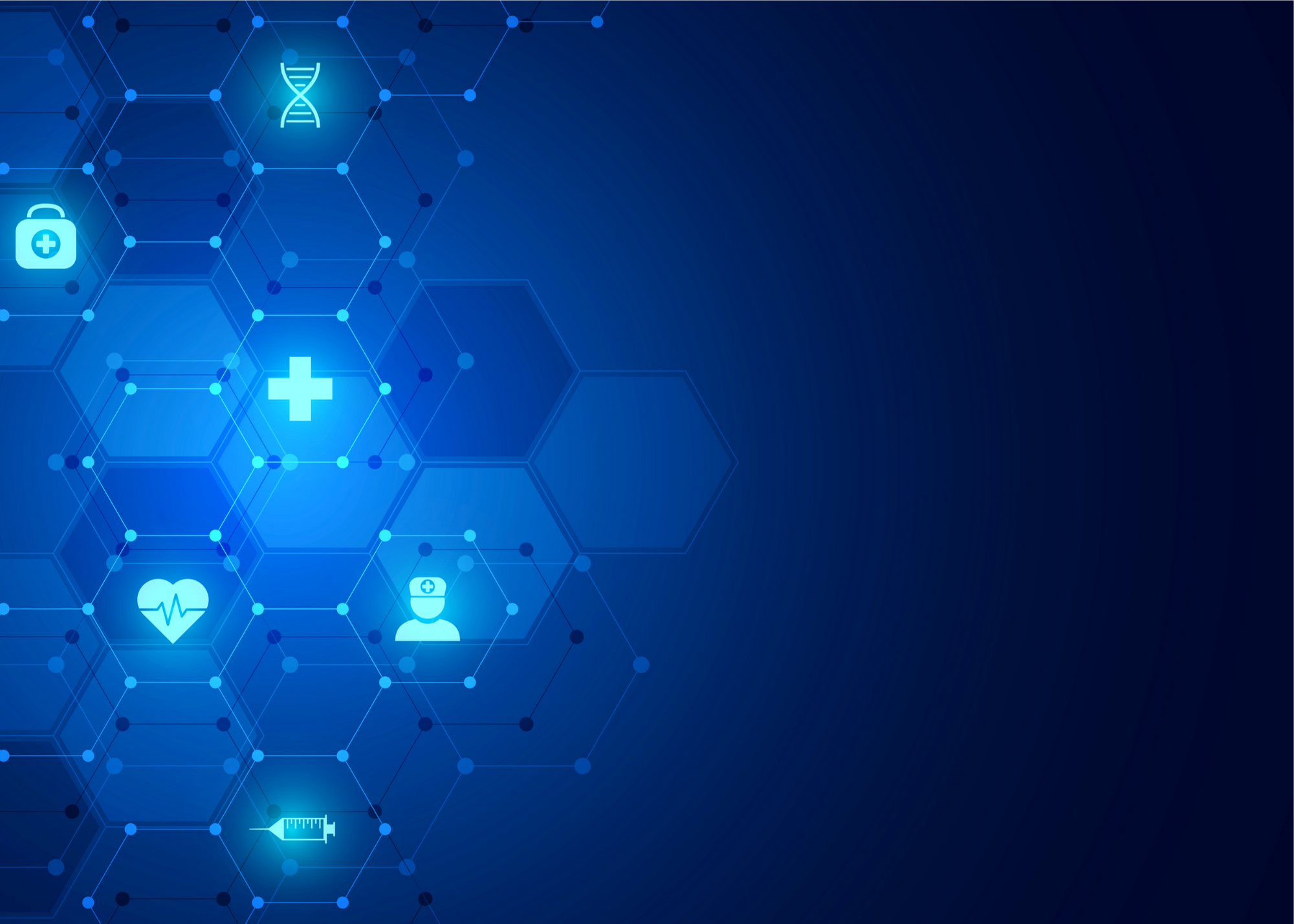 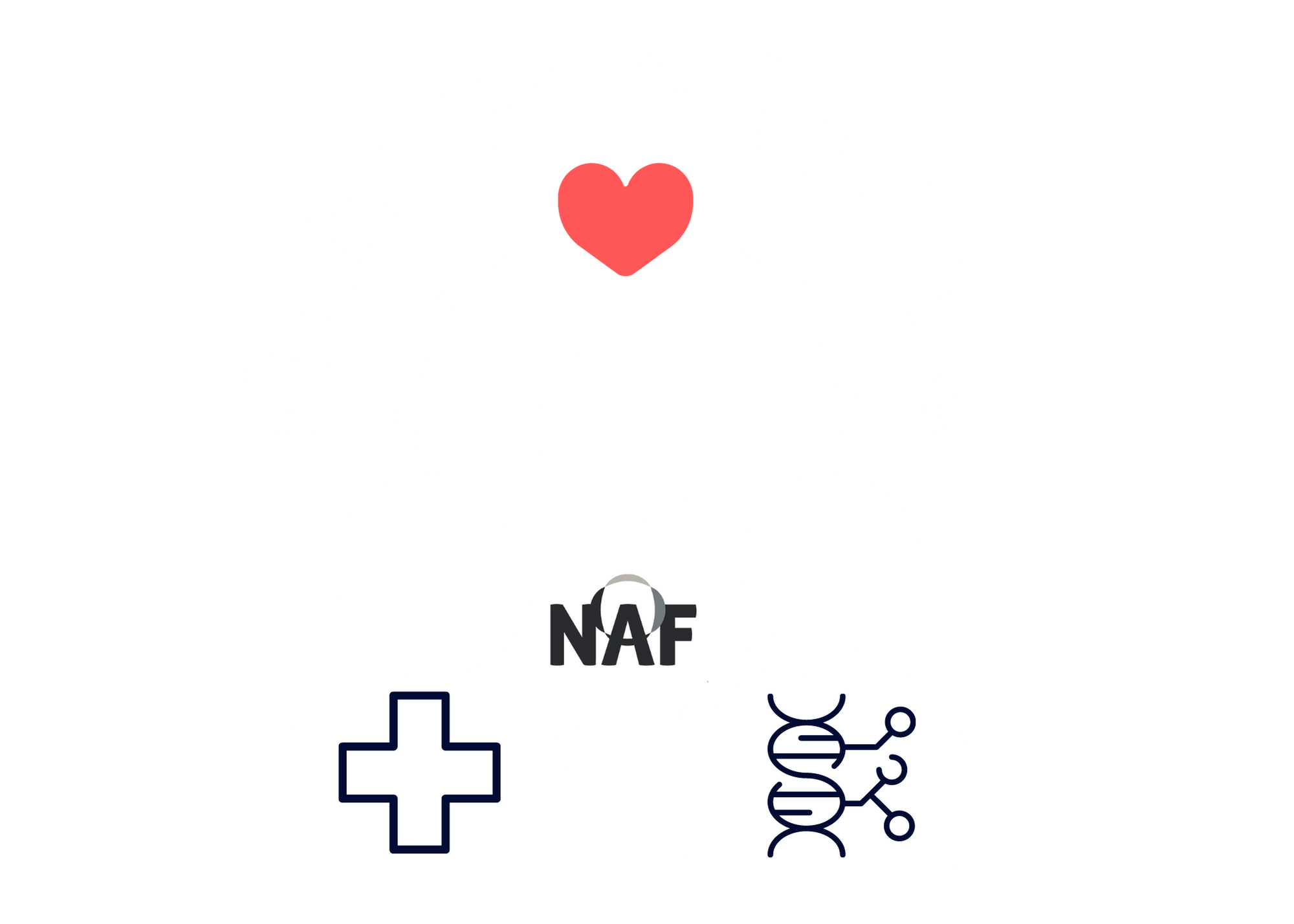 Newly Diagnosed TIPS
Understand Yourself

Inform Yourself

Help Yourself

Give Yourself

LIVE LIFE
2022 AAC
A Virtual Event
March 17-19
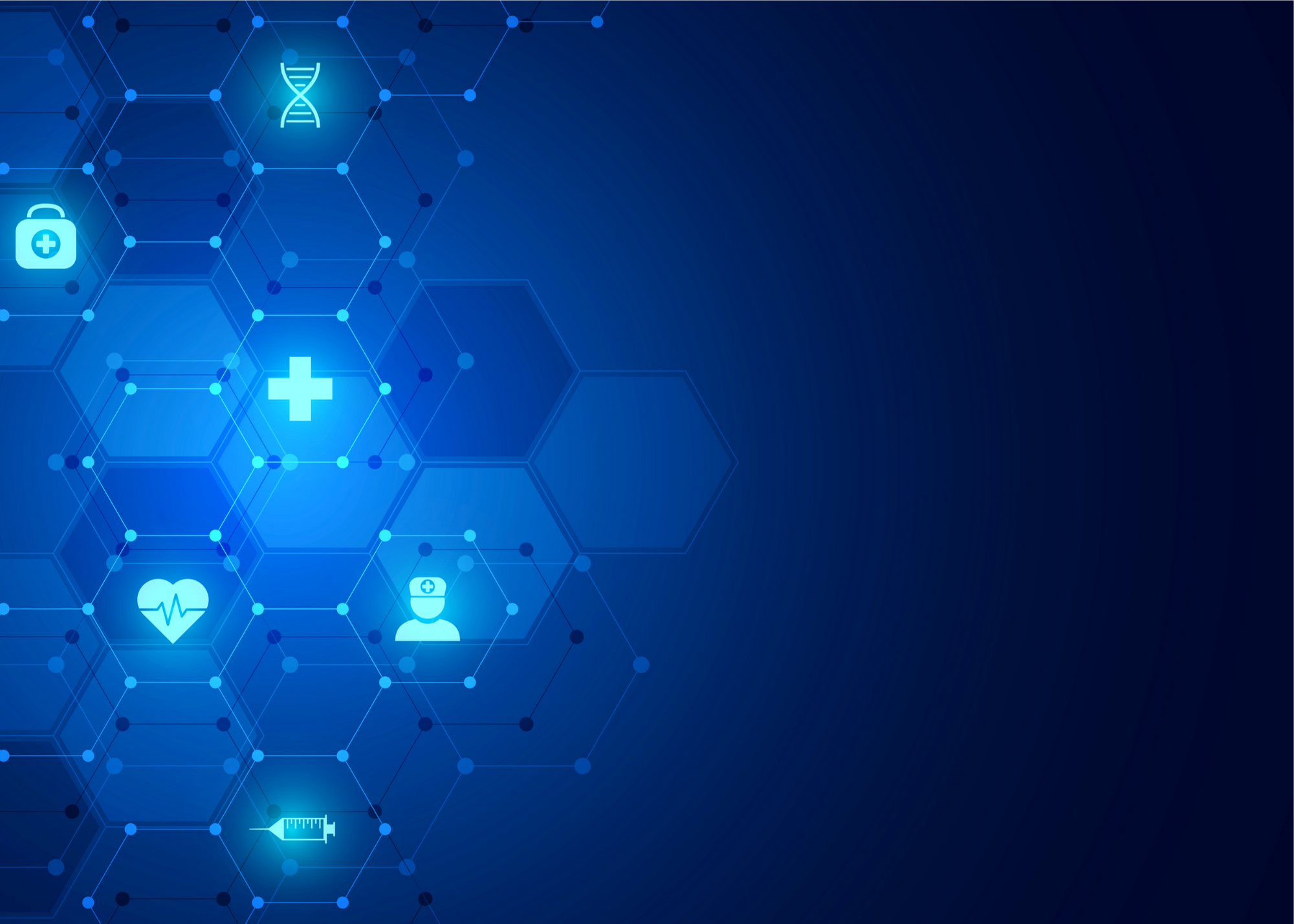 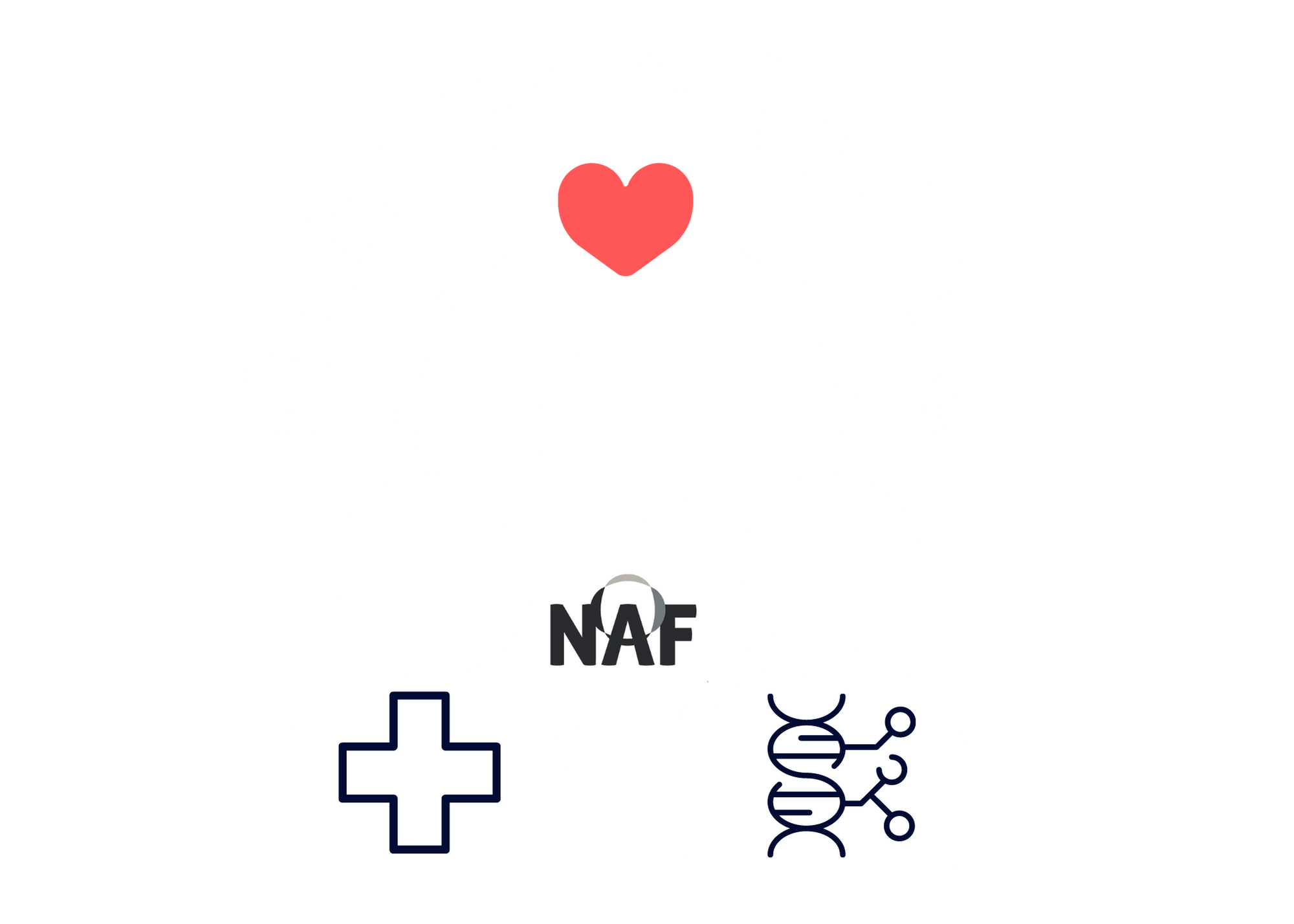 Support
Family

Friends

Professionals

Social Groups

NAF and Support Groups
2022 AAC
A Virtual Event
March 17-19
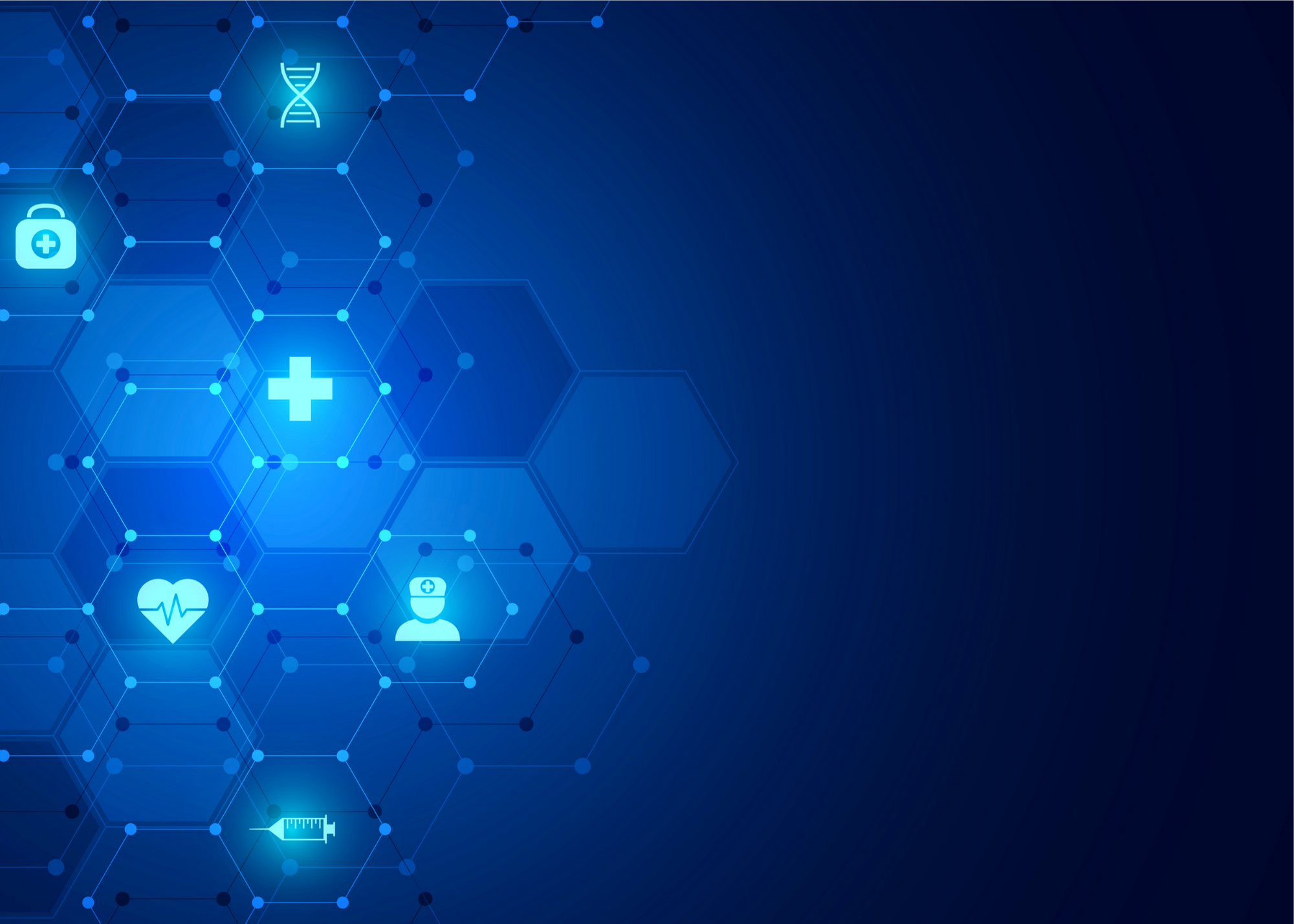 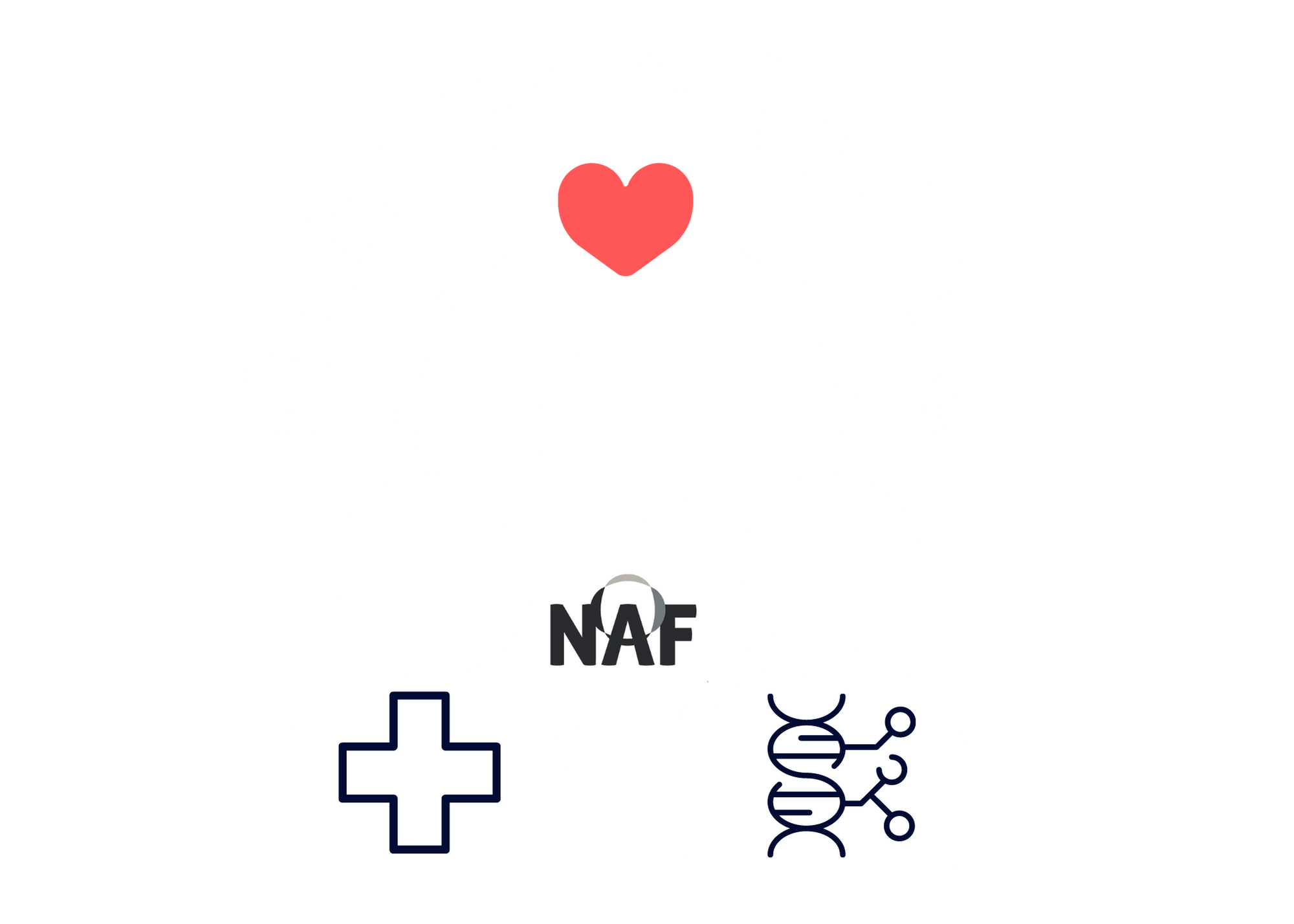 Consider the value of research
-Be a subject yourself

-Promote research
2022 AAC
A Virtual Event
March 17-19